Проект «Счастливая семья»
СЕССИЯ 3. Ярмарка инновационных идей для проектов по расширению возможностей женщин и преодолению гендерного насилия
Нигора Валиходжаева
ЦЕЛЬ
Подготовить молодежь к устойчивой 
семейной жизни без насилия
Целевая аудитория
Не 
вступившие 
в брак
Возраст
16-25
79%
Молодо-
жёны
Направления деятельности
Онлайн обучение
Программа
Эксперты-тренеры
Тренинги офлайн
Онлайн обучение с помощью видео-уроков, которые будут доступны молодежи из регионов, а также уязвимым группам
Будут подготовлены тренеры согласно разработанной программе, которые непосредственно будут работать с молодыми людьми
Циклы тренингов будут проведены согласно разработанной программе
Разработка Программы с учетом международных стандартов и национальных ценностей
Тематика тренингов
Семейные ценности
Планирование семьи и здоровье
Подготовка к воспитанию детей
Распределение обязанностей в семье
Разрешение конфликтных ситуаций
Правовая грамотность семьи
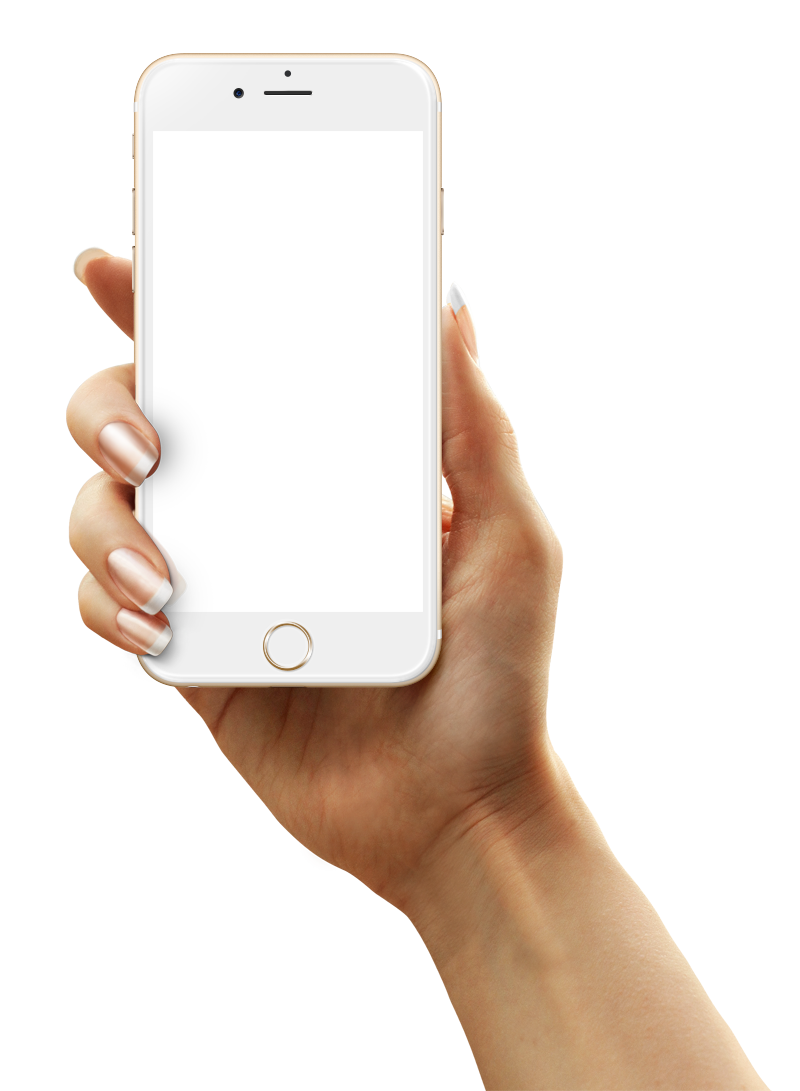 Contact me

nigora.valikhodzhaeva@gmail.com

+992 901 21 91 06
Благодарю за внимание!